Детки в садике живут,
                         Здесь играют и поют,
                         Здесь друзей себе находят,
                         На прогулку с ними ходят.
                         Вместе спорят и мечтают,
                         Незаметно подрастают.
                         Детский сад- второй наш дом
                         Как тепло уютно в нем!
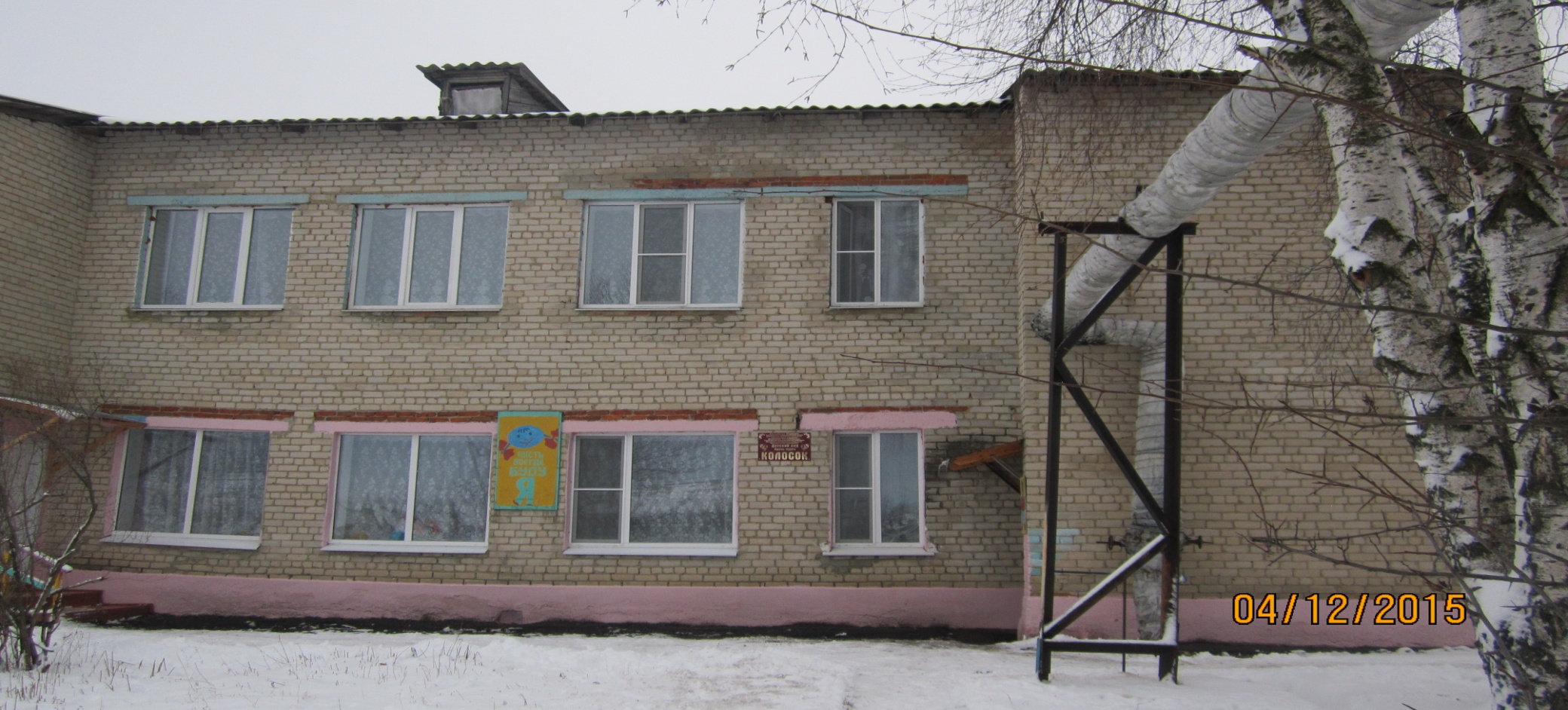 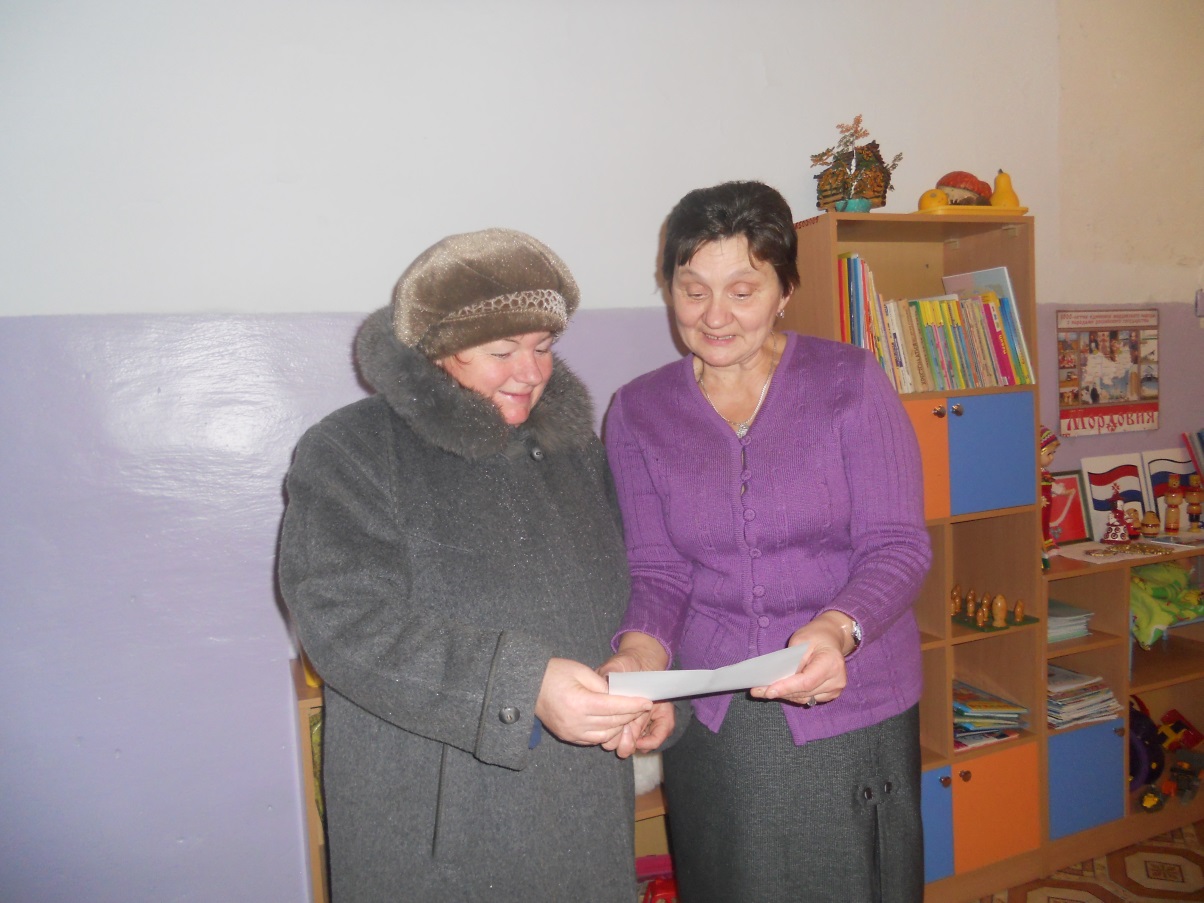 Утром рано мы встаем.
В детский сад скорей идем.
Нас встречают с лаской,
Новой доброй сказкой!
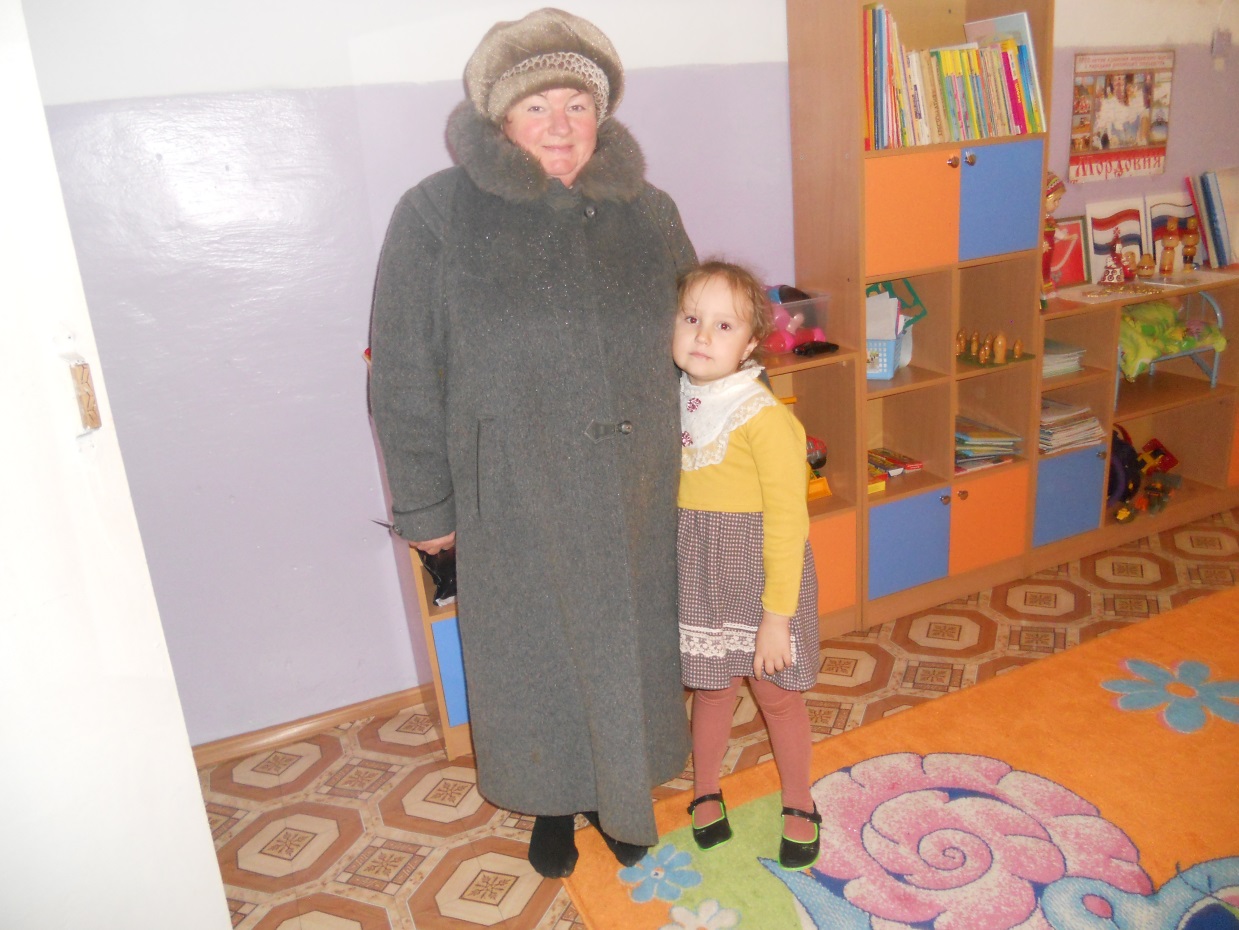 Воспитатель милый самый
Помогает нам и учит
Мне она почти как мама
И детсад наш самый лучший!
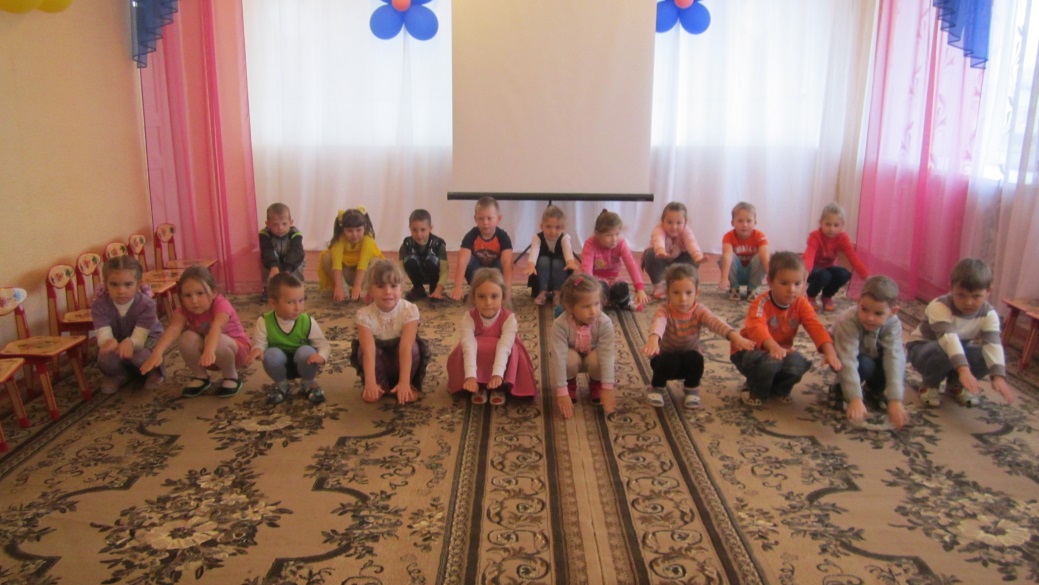 Каждый день по утрам,
Делаем зарядку,
Очень нравиться нам
Делать по порядку.
Чтобы нам не болеть,
И не простужаться,
Мы зарядкой всегда
Будем заниматься!
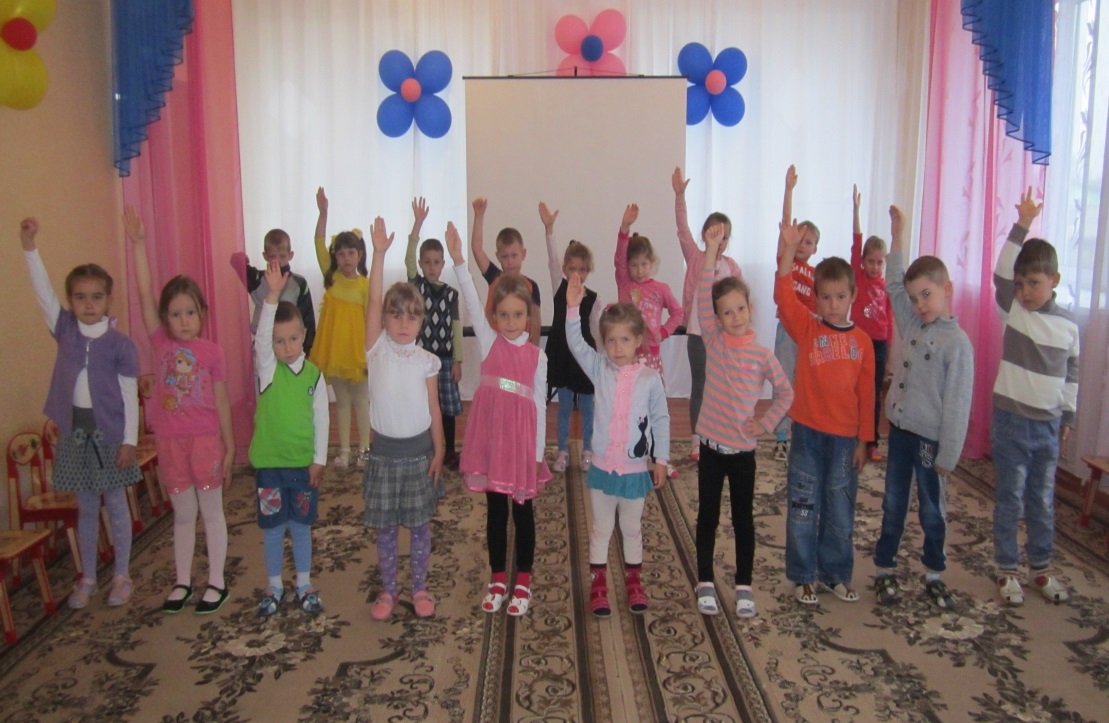 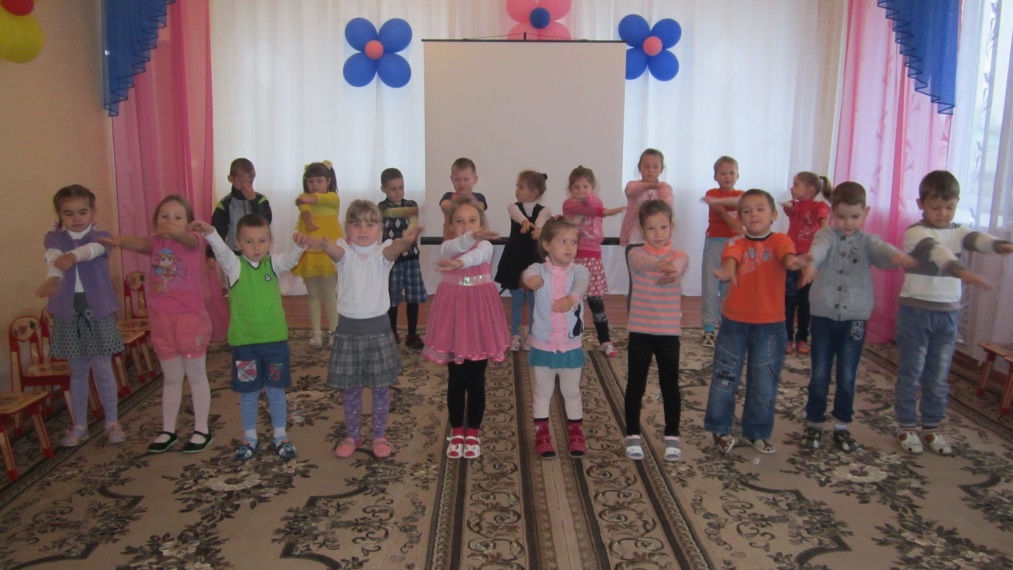 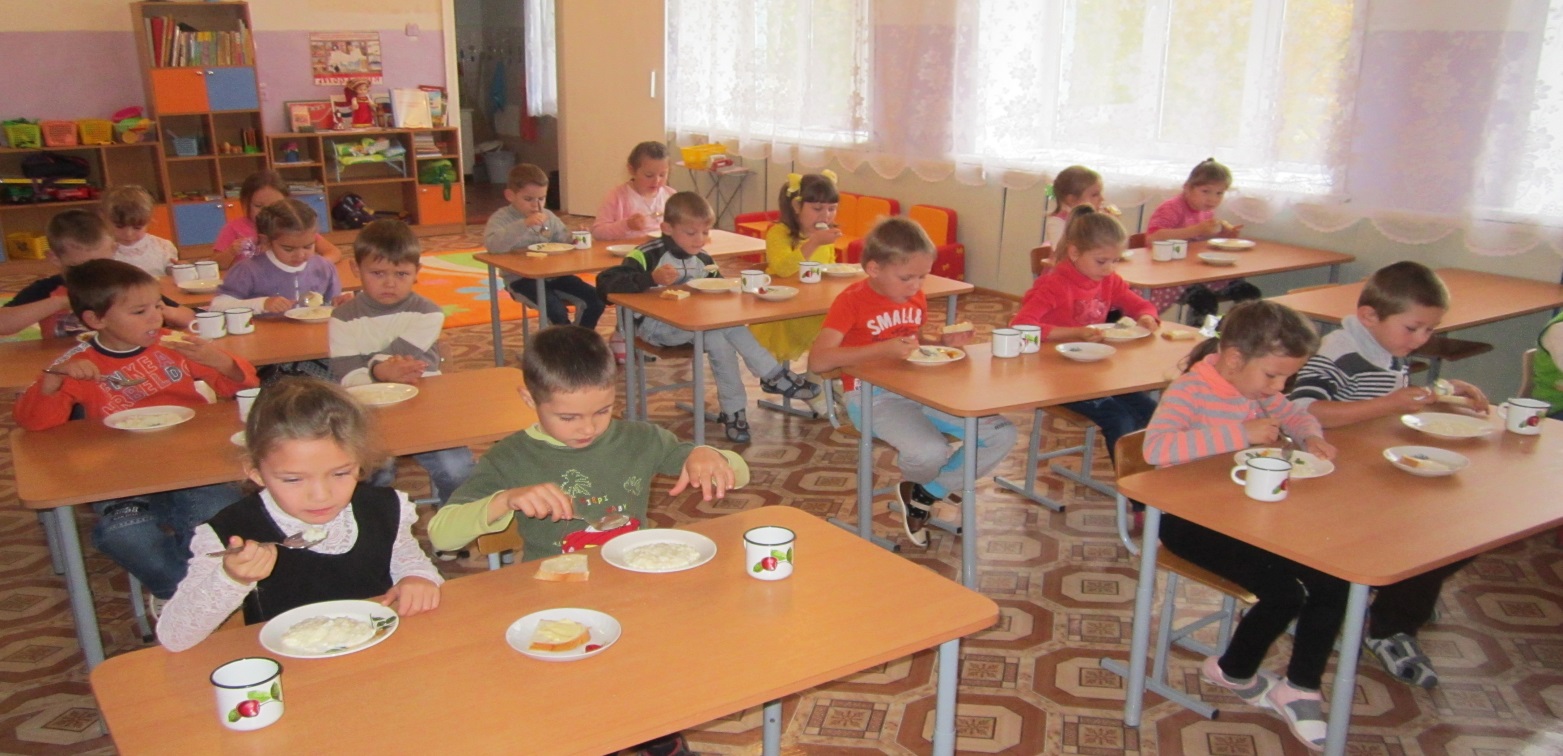 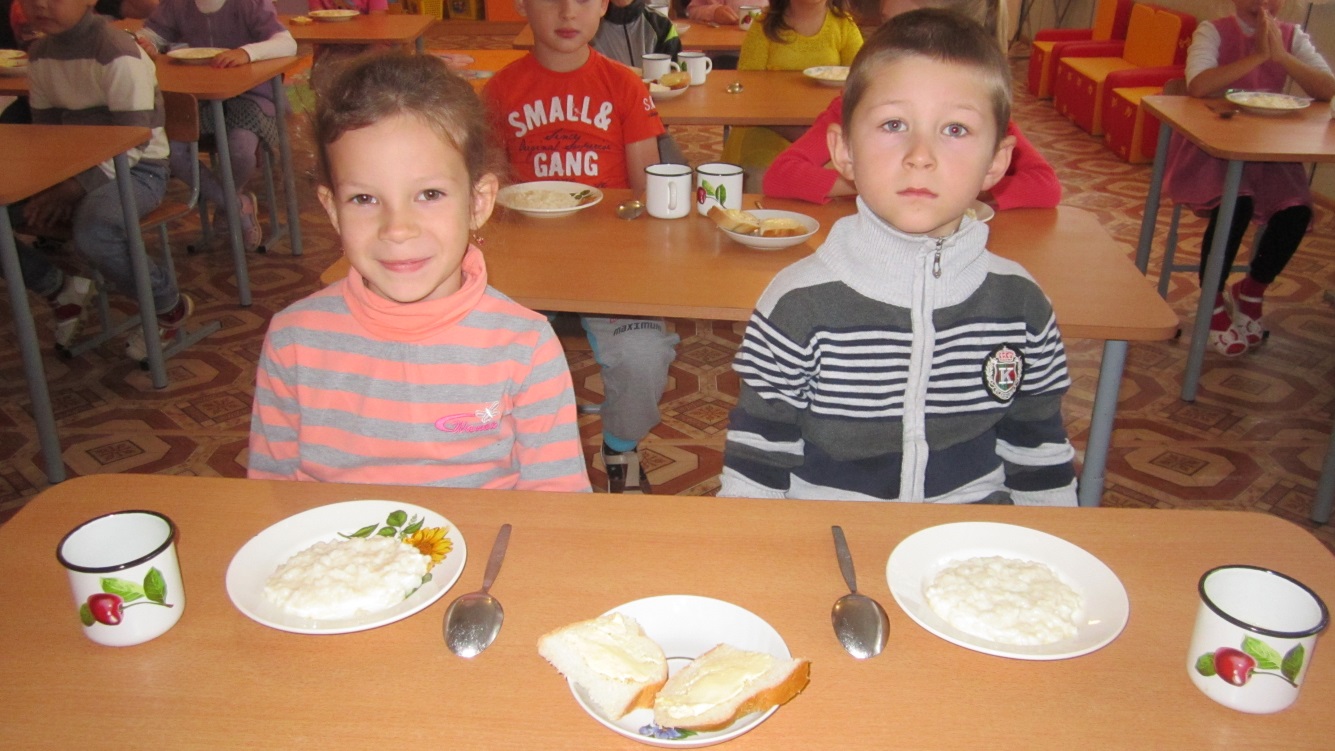 Мы за столиком сидим,
Вкусный завтрак мы едим.
Постарались повара,
Приготовили с утра!
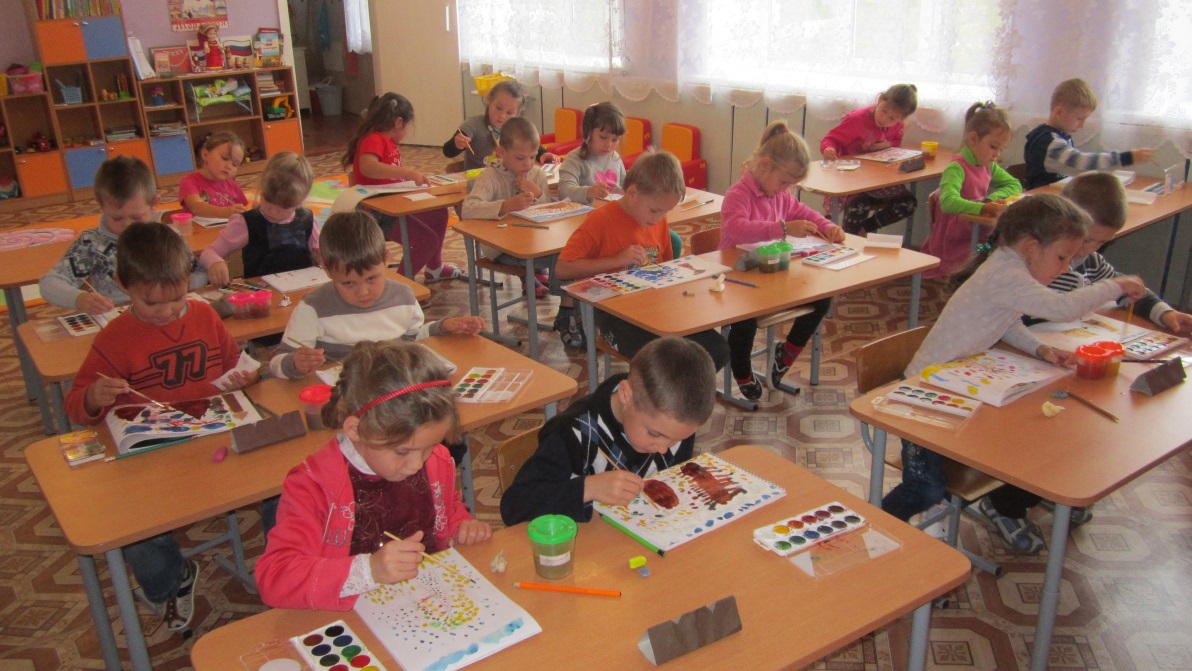 Я рисую осень.
Желтые листочки.
Из лесу приносят
Рыжие грибочки.
Веточки рябины,
Будто бы заря
Вот какие краски
Краски сентября.
Окуну я в осень
Кисточку свою,
Осень золотая
Я тебя люблю!
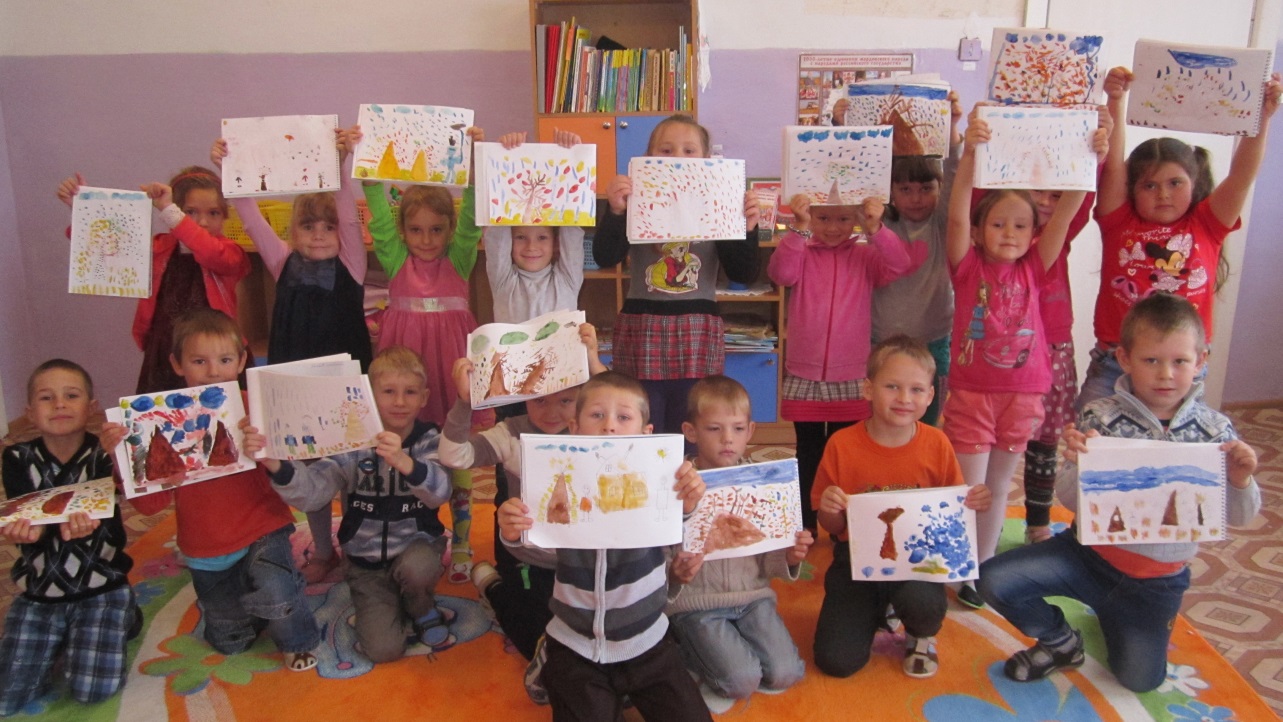 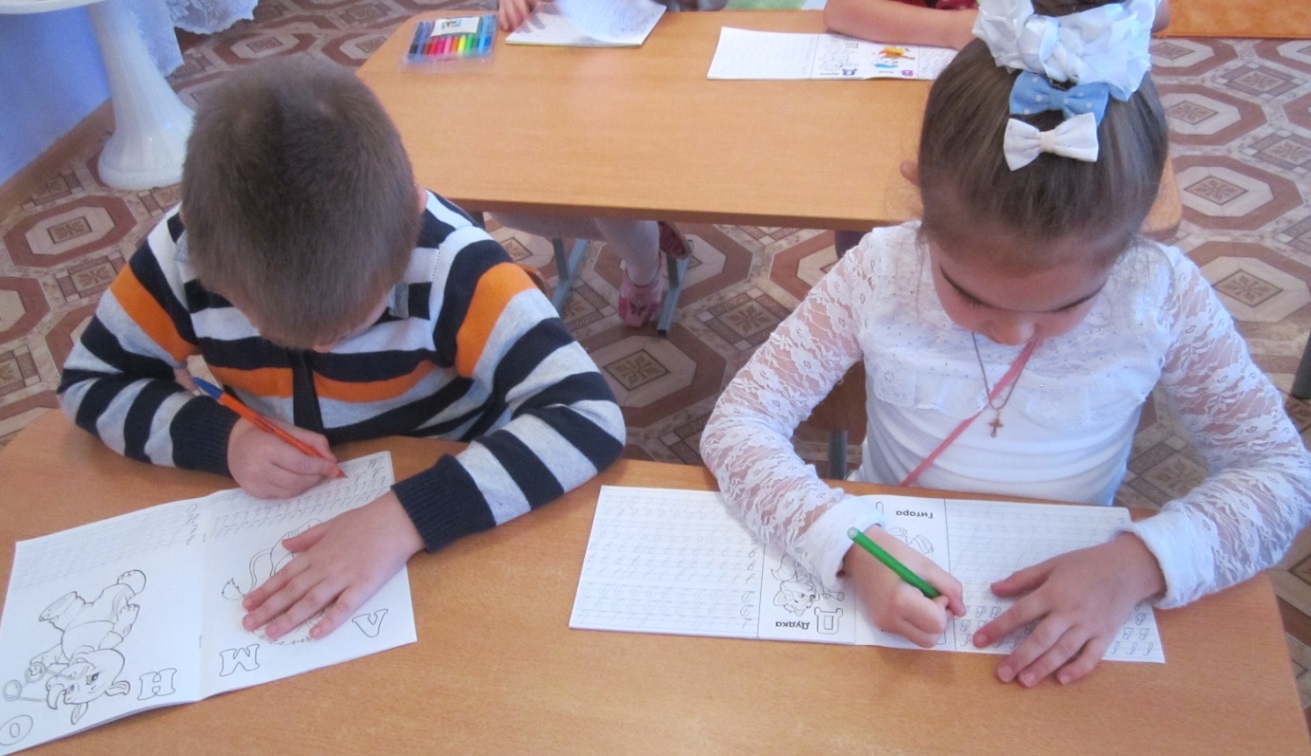 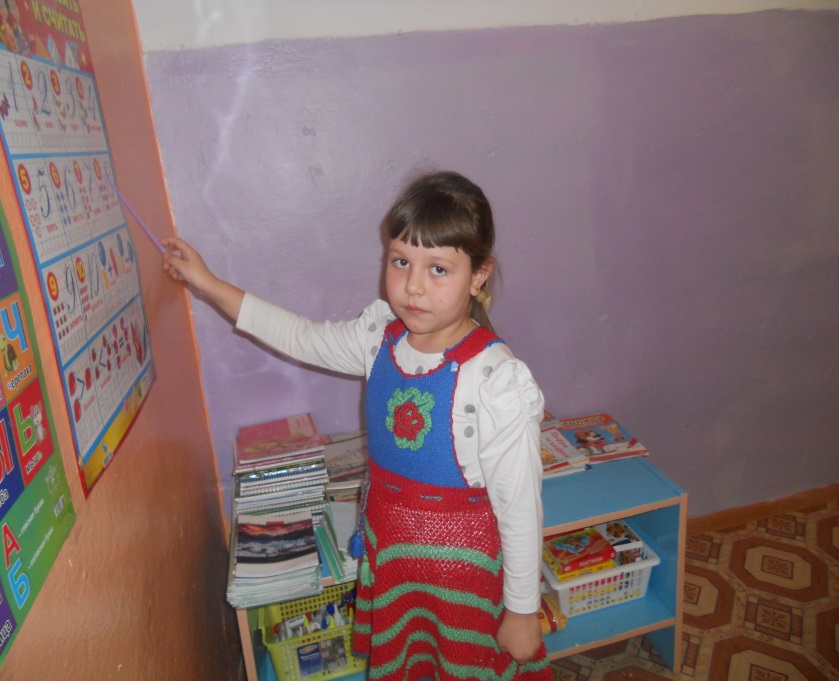 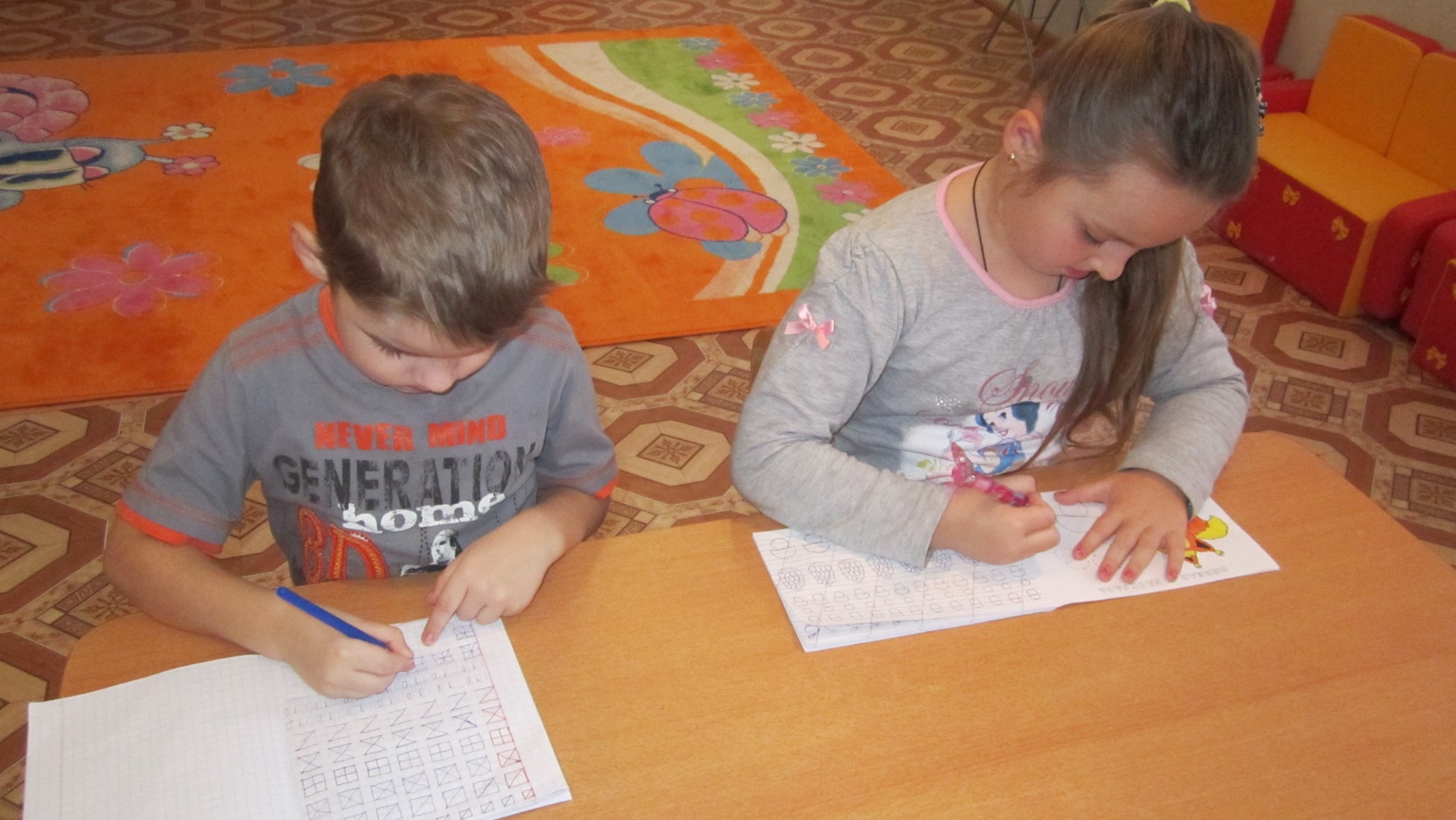 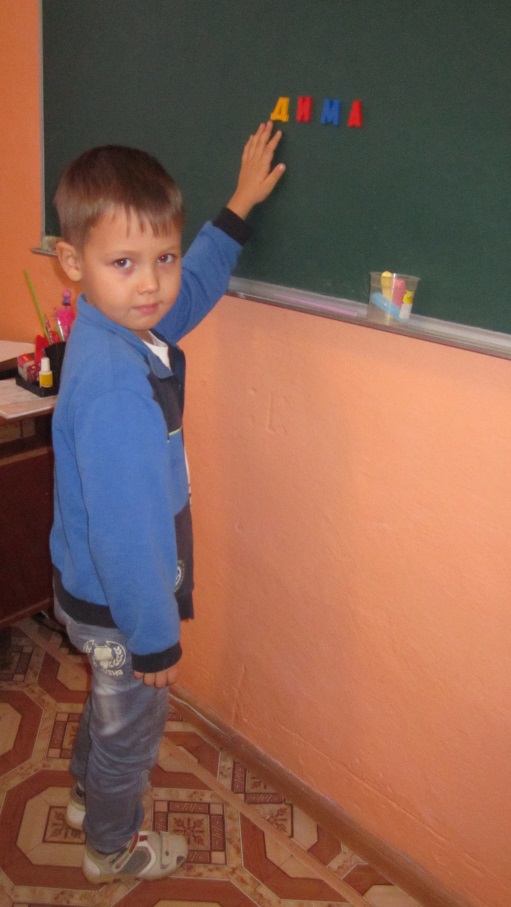